Attention SeniorsCap & Gown  Delivery Event  Wednesday May 4th@ Lunch
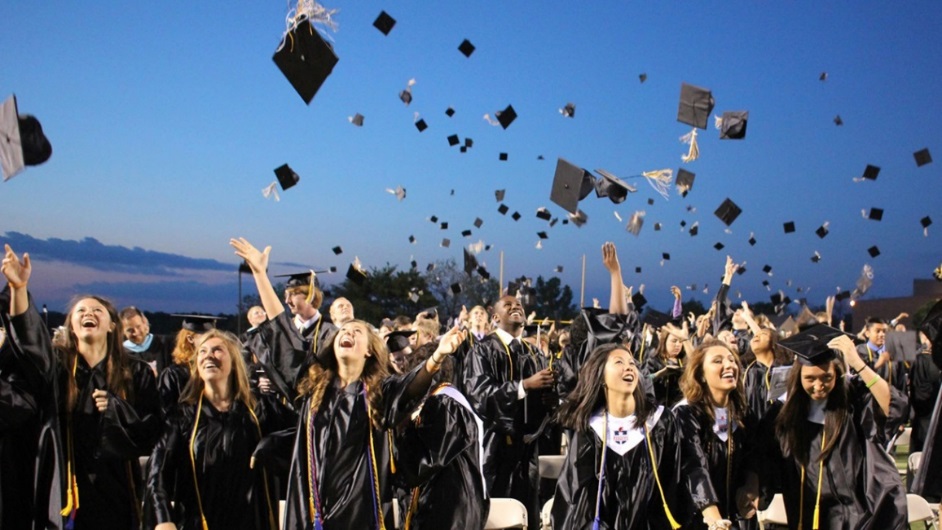 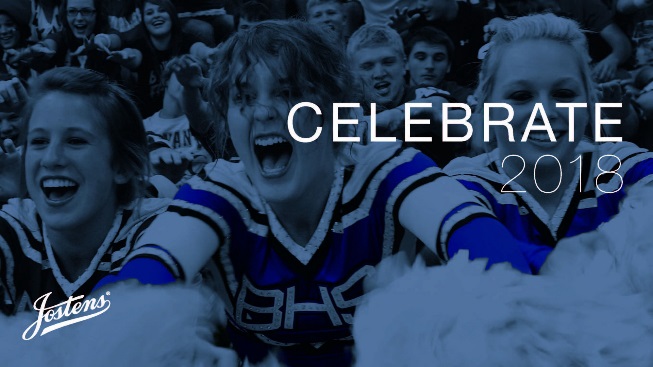